МБОУ Сарасинская СОШ Алтайского края, Алтайского района
Земляки-герои и участники ВОВ
Склёмина Елена Богдановна, учитель математики, классный руководитель 9 класса
Часть 2
С. Сараса 2012 год  sklemina71@mail.ru
Хотя война и стала уже историей, но память о ней должна жить, ведь главные участники истории- это Люди и Время.  Не забывать Время-это значит не забывать Людей, не забывать Людей- это значит не забывать Время. 

                                                                                                                                                                         Ю. Бондарев
Антонов Василий Титович
Мой класс взял шефство за Антоновым Василием Титовичем
Колем дрова
Складываем их в поленницу
Трудимся на территории
В гостях у ветерана Великой Отечественной войны- Антонова Василия Титовича.
2011 год
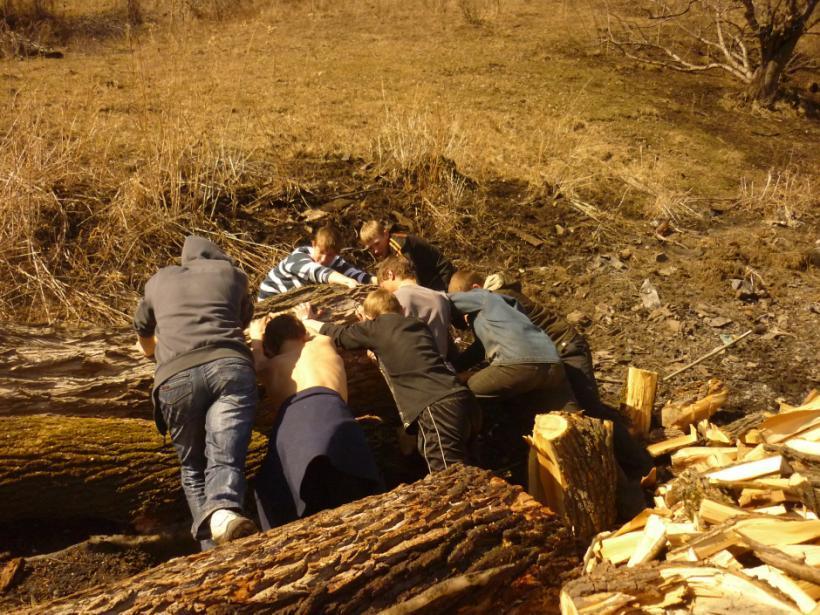 УЧАЩИЕСЯ  ПОМОГЛИ  ВЕТЕРАНУ  УБРАТЬ  ДРОВА
2011 год
Вот как это было.
2011 год
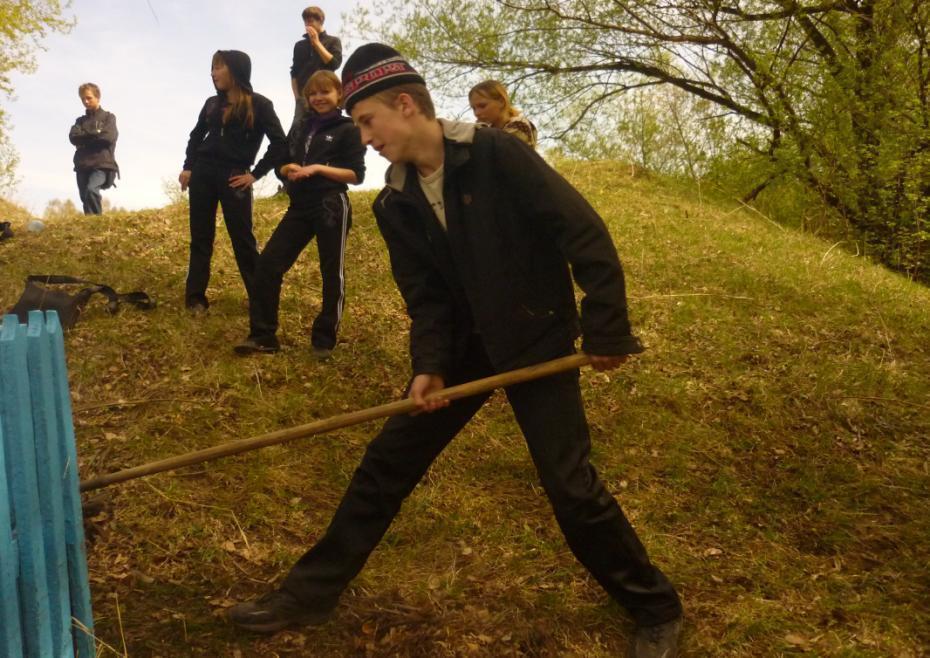 Убираем территорию
2012 год
Вскапываем землю, сажаем цветы
2012 год
Поздравляем Василия Титовича                С Днем Победы!
В марте 2012 года Василий Титович отметил 90 летний юбилей, с чем мы его поздравили от всей души.
Василий Титович рассказывает нам много интересного о годах войны